Breaking index and the evolution of PSR B0950+08
指导老师：周霞  袁建平
新疆天文台：黄海涛
2021.7.14 FPS 10 @ Qilu Normal University, Jinan
Outline
Observation of PSR B0950+08
The evolution model
Simulation and the results
Conclusions and the discussions
2021.7.14
Observation of PSR B0950+08
The ages of PSR B0950+08 (J0953+0755)
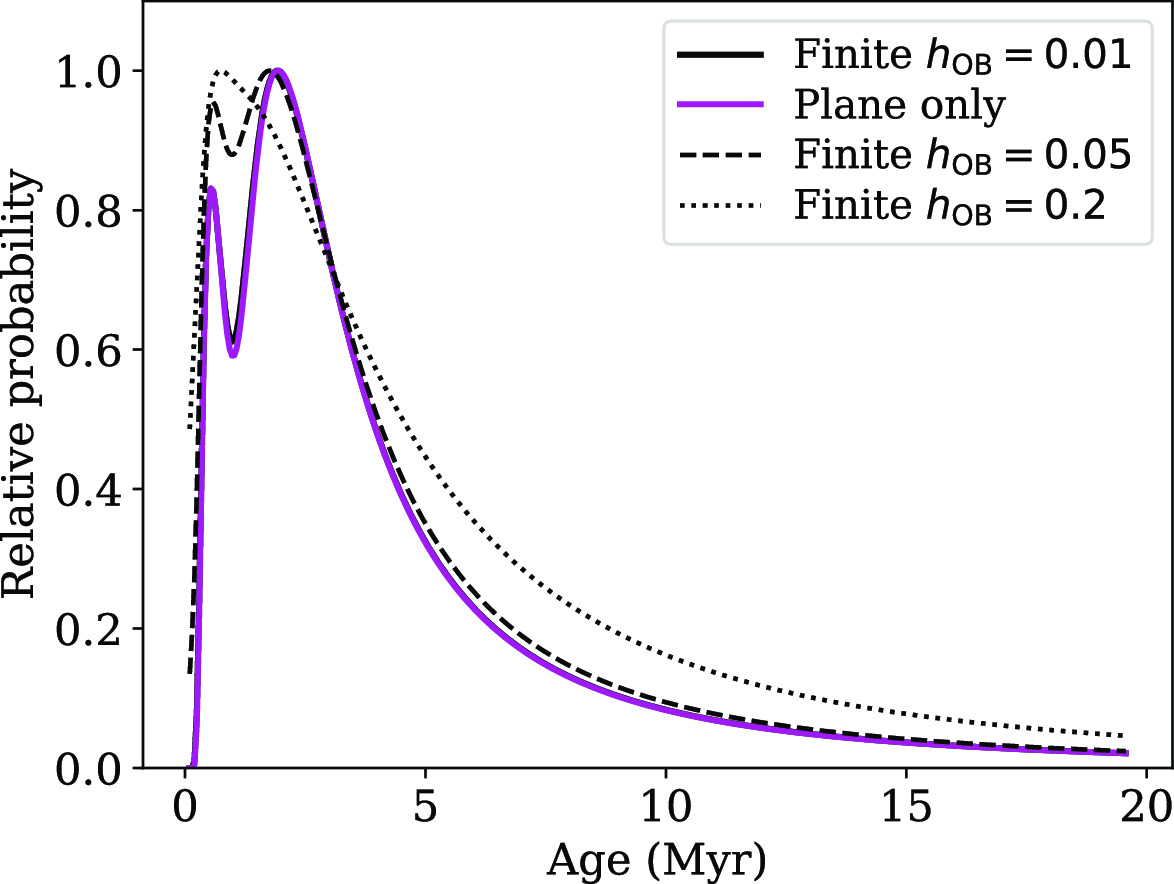 kinematic age (Igoshev A. P., 2019, MNRAS, 482, 3415):
(68 percent credible intervals)
Off-pulse emission of PSR B0950+08 due to pulsar wind nebula(PWNe) (D. Ruan et al,MNRAS 2020)
(Igoshev A. P., 2019, MNRAS, 482, 3415)
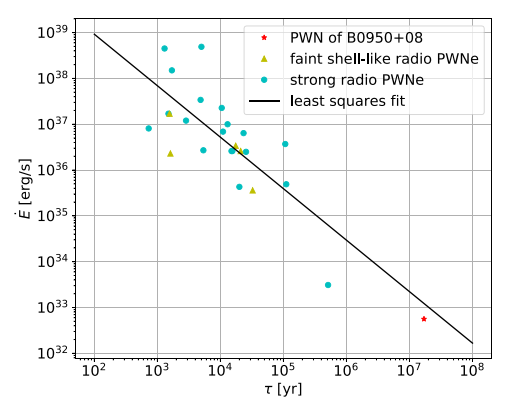 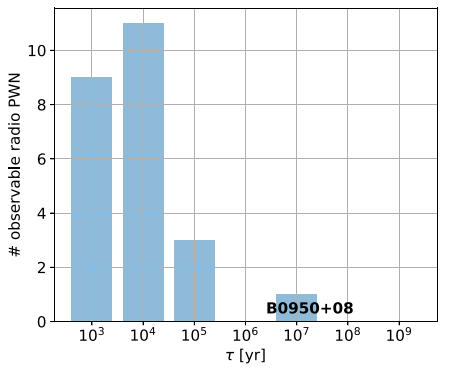 (D. Ruan et al,MNRAS 2020)
2021.7.14
Observation of PSR B0950+08
The observation from NanShan Radio Telescope
According to the  standard magnetic dipole radiation model:
τchar=17.43 Myr
From Igoshev A. P. et al, (2019):There maybe a large initial period or magnetic field decay
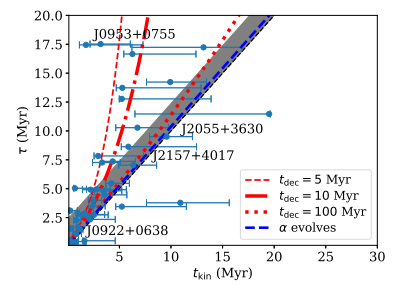 (Igoshev A. P., 2019, MNRAS, 482, 3415)
2021.7.14
surface temperature (Pavlov G. G.et al, 2017, ApJ, 850, 79):
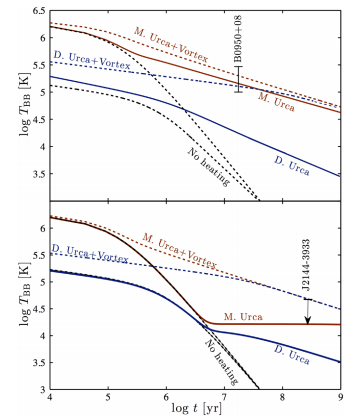 From Pavlov G G et al :
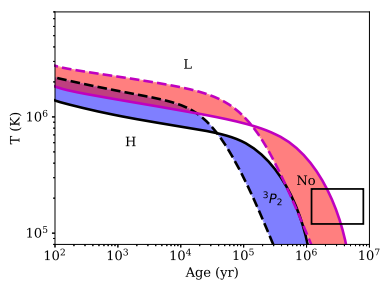 (Pavlov G G et al, APJ, 1996, 467(1Pt1):p.370-384.)
(Andrei P. Igoshev, MNRAS,2018)
2021.7.14
Observation of PSR B0950+08
The observation from NanShan Radio Telescope
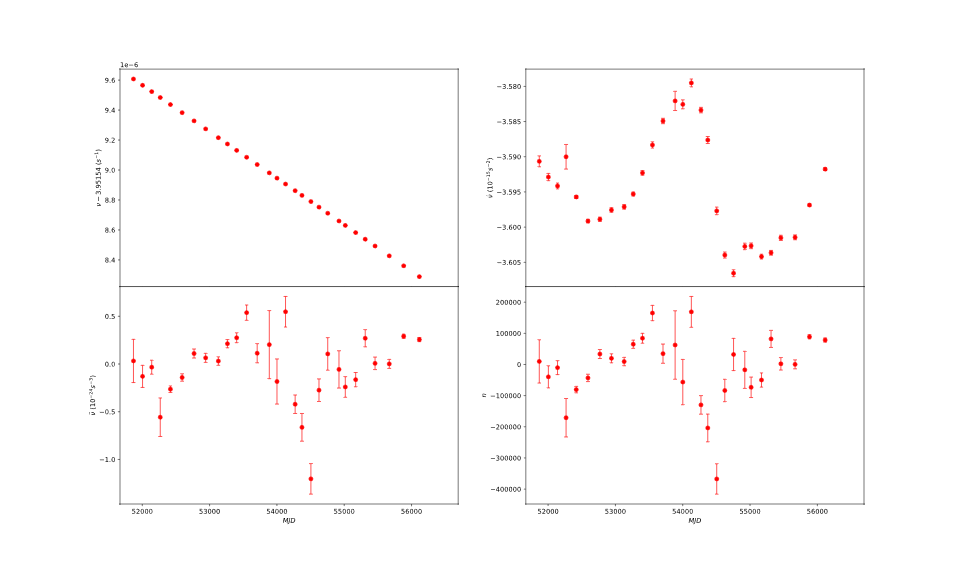 2021.7.14
long-term decay: 
 power law 
         or exponential
short-term oscillation :
Fourier series
plasma filled magnetosphere
magnetic obliquity angle decay with constant magnetic field
instantaneous magnetic dipole
rota-chemical heating
vortex creep heating
The evolution models
the evoluton of magnetic field :
spin-down:
or?
thermal evolution:
or?
2021.7.14
simulations and the results
The distribution of frequency derivative:
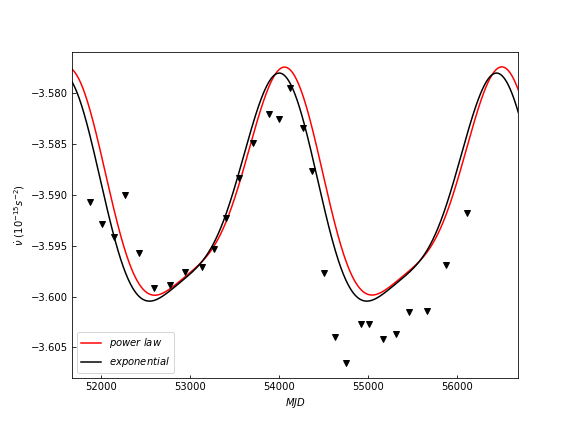 2021.7.14
simulations and the results
The distribution of braking indices:
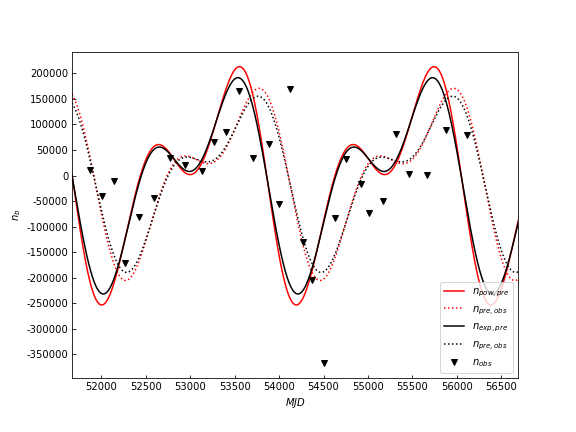 2021.7.14
simulations and the results
The path of evolution in P-dP/dt diagram
magnetic field decay:
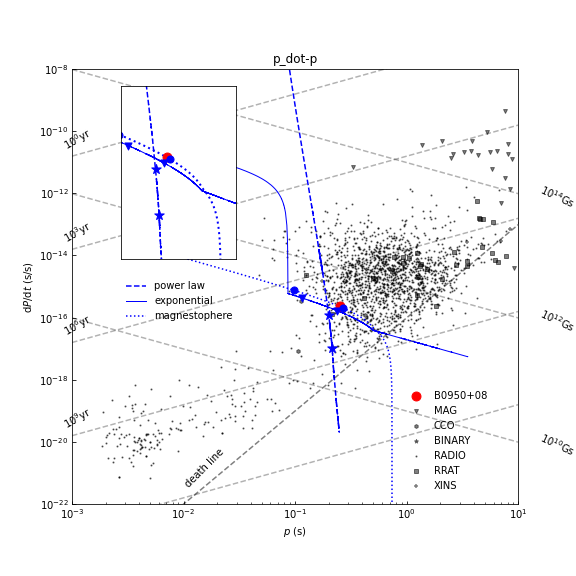 power law
exponential
magnetic obliquity angle decay :
2021.7.14
simulations and the results
The thermal evolution
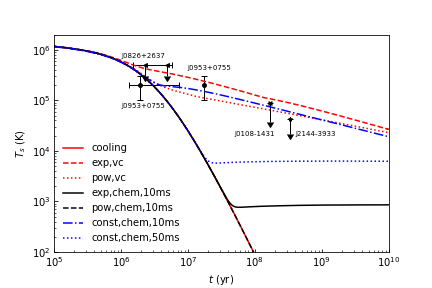 2021.7.14
Conclusions and the discussions
The distribution of spin frequency derivative and braking indices can be explained by the magnetic field decay model, which with long-term decay modulated by short-term oscillation, both of power law and exponential model can account for this distribution.
From the simulation of rotational evolution, we obtain the age of B0950+08 is 1.026 Myr, 9.6826 Myr and 14.8215 Myr from power law decay, exponential decay and magetic obliquity angle decay, respectively.
2021.7.14
Conclusions and the discussions
The surface temperature of B0950+08 can be explained by vortex creep heating with magnetic field decay, the effect of chemical heating sensitive to the initial rotation period, for those old but still warm pulsars,it can be explained by chemical heating with constant magnetic field,which require P0<10 ms.
2021.7.14
Thans for listening